Workplace Incident Statistics
Updated 31/01/2022
2021 Fatality Data
2021 Breakdown
2021: Ag, Forestry & Fishing
2021: Construction
2021: Transport & Storage
2021: Manufacturing
2021: Incident Location
2017 - 2021 Workplace Incidents
Workplace Incidents: Last 5 Years
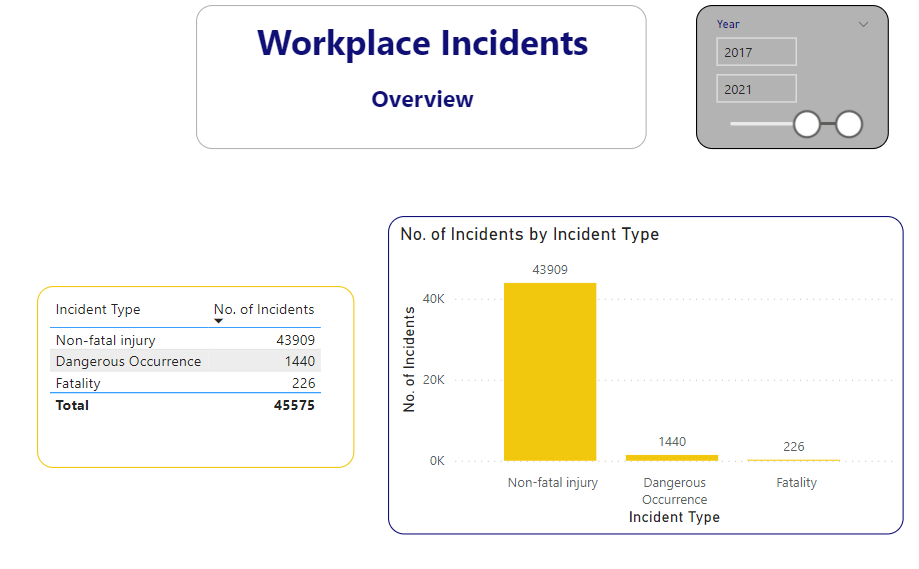 2017 - 2021 Fatal Incidents
Workplace Fatalities: Last 5 Years
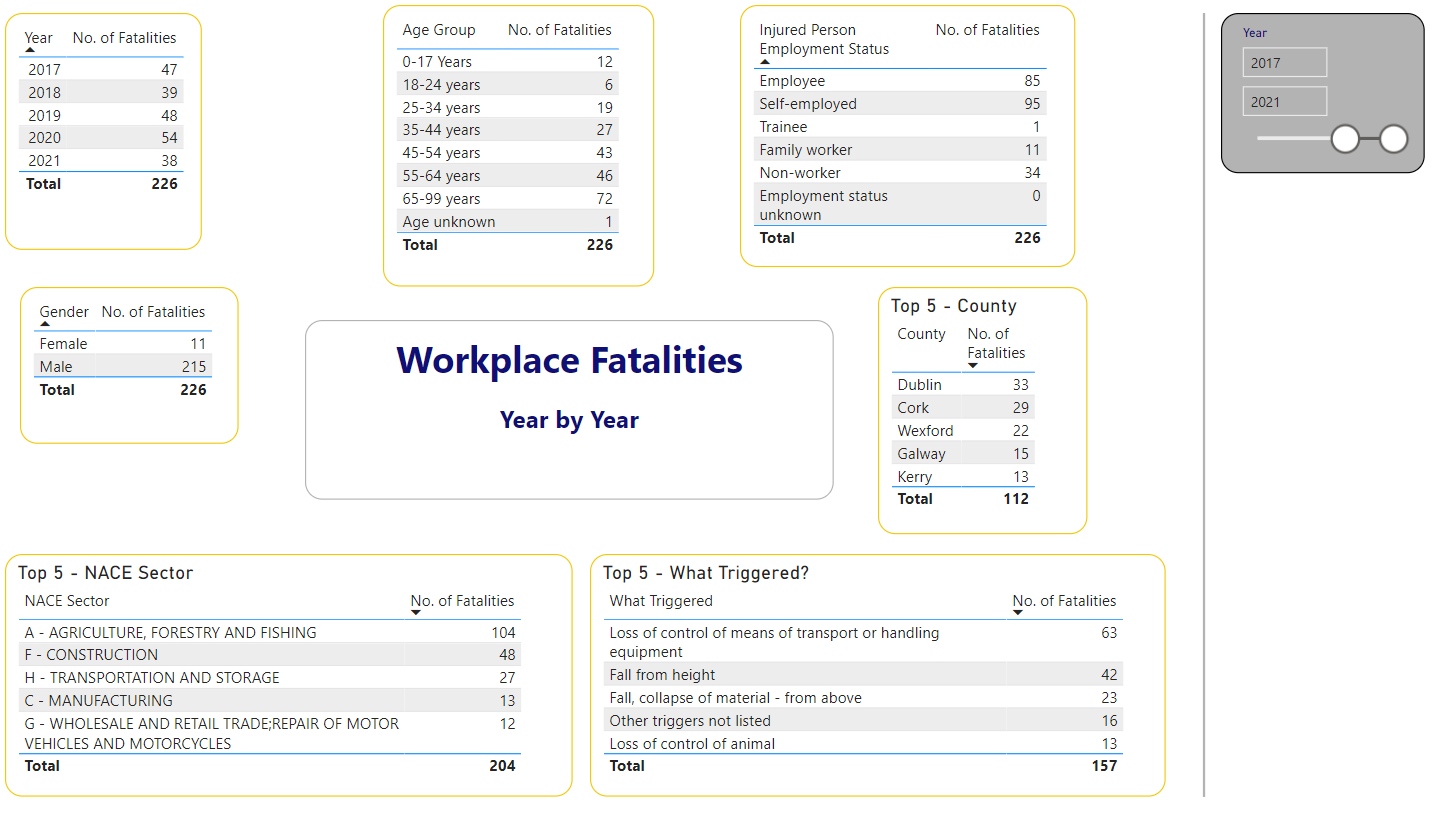 2017 - 2021 Non-Fatal Incidents
Non-Fatal Incidents: Last 5 Years
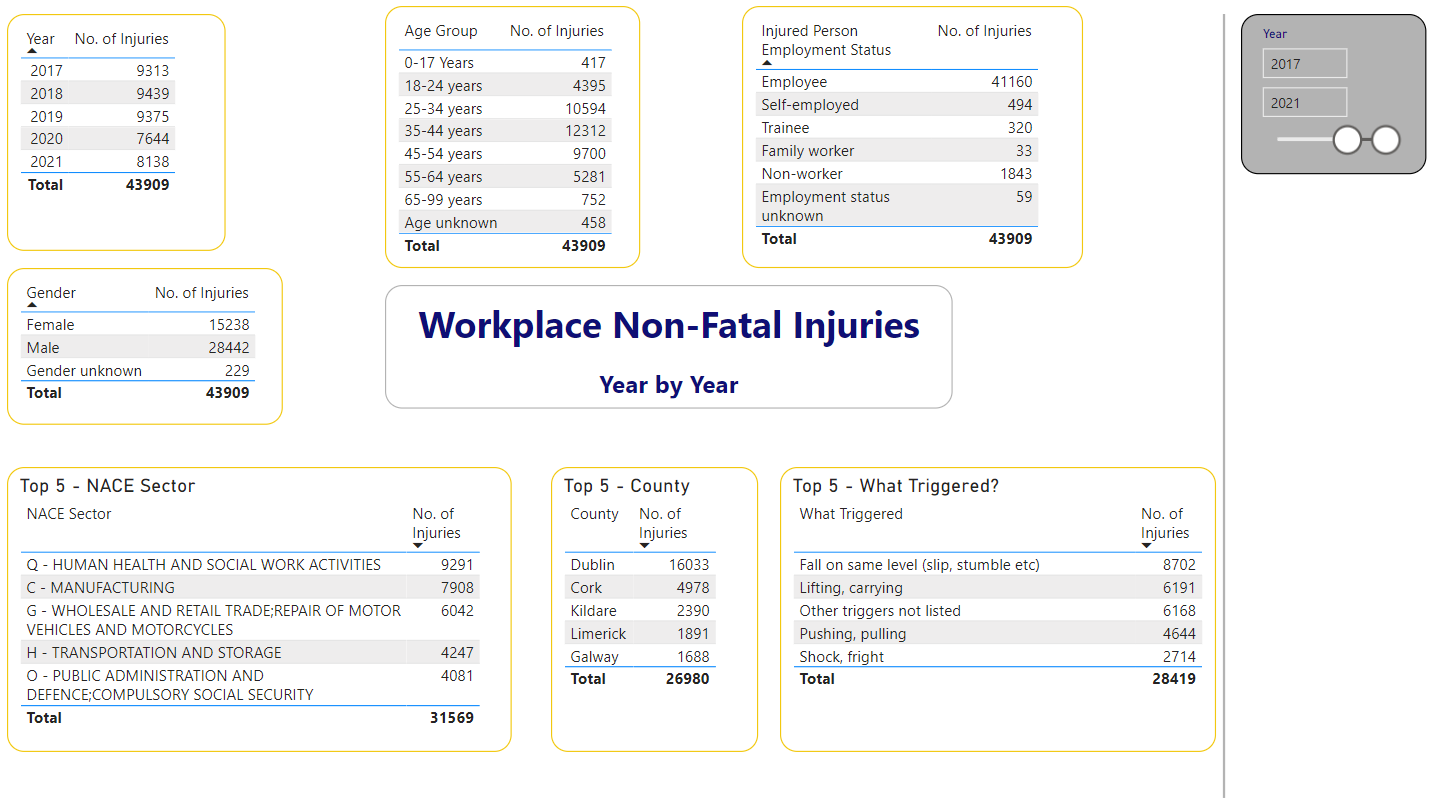 2017 - 2021 Dangerous Occurrences
Dangerous Occurrences: Last 5 Years
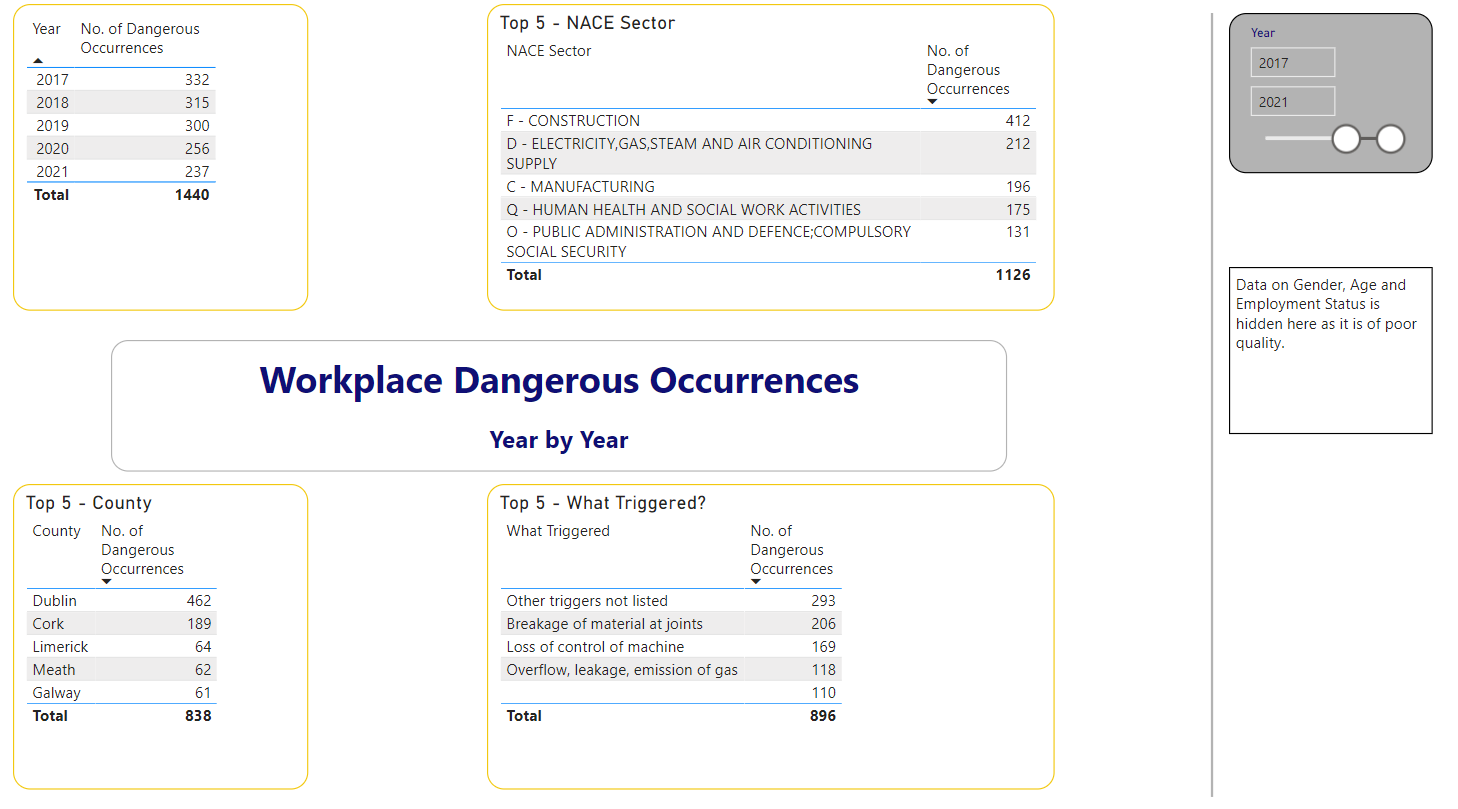